«Школа дорожных наук»
Цель презентации: закрепление у детей устойчивых знаний и умений по правилам безопасного поведения на дорогах



МБДОУ № 4 «Уголек»
Автор: Бердникова Е.Г.
воспитатель подготовительной группы
Отгадай загадку и выбери правильный ответ:
Железная сова На ветке, у дороги.Три глаза разноцветныхСмотрят очень строго.
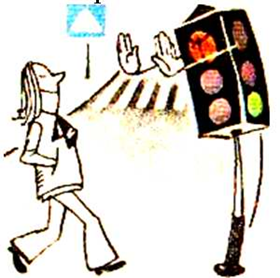 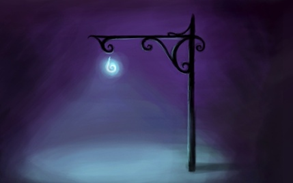 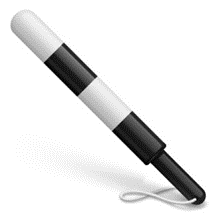 Фонарь
Светофор
Жезл
Поставь сигналы светофора на свои места
1
2
3
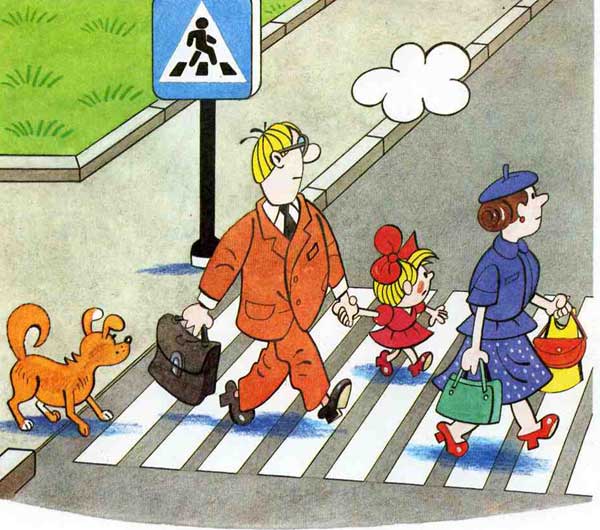 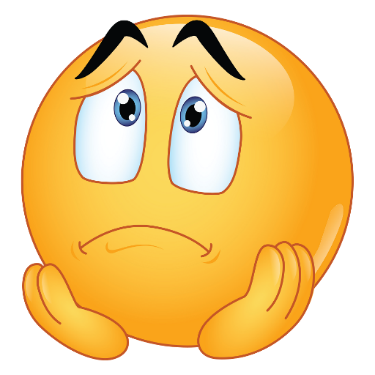 Неправильно! 
Подумай!
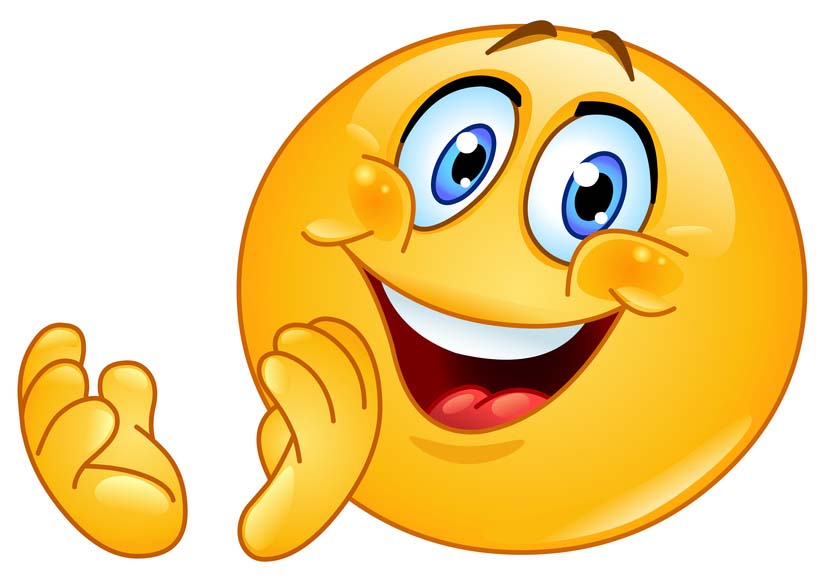 Молодцы!